Vorlesungseinheit (2) – 8.5.2017Thema: Anwendbarkeit der FKVO und Zusammenschlussbegriff
Gliederung Einheit 2
.
I.
Anwendbarkeit der FKVO
1.1 Anwendbarkeit im Verhältnis zu den nationalen Fusionskontrollregimen
1.2 Anwendbarkeit im Verhältnis zu Drittstaaten (territorialer Anwendungsbereich)
Der Zusammenschlussbegriff nach Art. 3 FKVO
iI.
2.1 Einführung in die formelle Fusionskontrolle
2.2 Der Zusammenschlussbegriff  nach Art. 3 Abs. 1 lit a FKVO
2.3 Der Zusammenschlussbegriff  nach Art. 3 Abs. 1 lit b FKVO
2.4 Ausnahmen nach Art. 3 Abs. 3 FKVO
iII.
Die Behandlung von Minderheitsbeteiligungen unterhalb der Kontrollschwelle nach der FKVO – der Fall Air Lingus
Dr. Romina Polley
Prüfungsschema: Zusammenschlusskontrolle nach der FKVO
Dr. Romina Polley
I. Anwendbarkeit der FKVO1.1       Im Verhältnis zu den nationalen Fusionskontrollregimen
Grundsatz: One-Stop-Shop-Prinzip“ (Art. 21 Abs. 2 und 3 FKVO,  § 35 Abs. 3 GWB)
Anwendungsvorrang der EU-Fusionskontrolle
„Einer für alle“: Ausschließliche Zuständigkeit der EU- Kommission für alle Mitgliedstaaten bei Erreichen der Schwellenwerte nach der FKVO
Bei Nichterreichen der Schwellenwerte: Prüfung der Anmeldepflicht in den einzelnen Mitgliedstaaten (ggf. parallele Zuständigkeit mehrerer Kartellbehörden)
Zusätzlich Anmeldpflicht in Drittstaaten prüfen

Abweichungen vom One-Stop-Shop-Prinzip zum Schutz außerwettbewerblicher 
Interessen der Mitgliedstaaten
Schutz ("anderer") berechtigter Interessen nach Art. 21 Abs. 4 FKVO
Art. 346 I lit. b  AEUV (Schutz nationaler Sicherheitsinteressen) 
Bereichsausnahme des Art. 106 II AEUV
Dr. Romina Polley
1. Anwendbarkeit der FKVO1.1 Im Verhältnis zu den nationalen Fusionskontrollregimen
Besonderheit: Verweisungsmöglichkeiten
Vor der Anmeldung auf Antrag der anmeldenden Unternehmen
Art. 4 Abs. 4 FKVO: von Kommission an MS
Art. 4 Abs. 5 FKVO: von MS an Kommission
Nach der Anmeldung
Art. 9 FKVO: von Kommission an MS 
Art. 22 FKVO: von MS an Kommission
Dr. Romina Polley
1.1  Anwendbarkeit der FKVO im Verhältnis zu den nationalen Fusionskontrollregimen - Verweisungsmöglichkeiten auf Antrag der Unternehmen
Tatbestandsvoraussetzungen Art. 4 Abs. 5 FKVO
Zusammenschluss (Art. 3 FKVO) ohne gemeinschaftsweite Bedeutung (Art. 1 FKVO)
Anmeldefähig in mindestens 3 Mitgliedstaaten
Ermessensentscheidung: Kommission ist geeignetere Behörde, weil
Märkte größer als national
Vermeidung erheblicher Anzahl nationaler Verfahren
Zentrale Ermittlungs- und Durchsetzungsbefugnisse
Tatbestandsvoraussetzungen Art. 4 Abs. 4 FKVO
Zusammenschluss (Art. 3 FKVO) mit gemeinschaftsweiter Bedeutung (Art. 1 FKVO)
Gesonderter Markt innerhalb eines MS, vgl. Art. 9 Abs. 7 FKVO (Art. 4 Abs. 4 Uabs. 5 S. 2 FKVO); räumlicher Referenzbereich darf nicht größer als Gebiet des betroffenen MS sein
Erhebliche Beeinträchtigung des Wettbewerbs Was ist der Maßstab ? 
Ermessensentscheidung der Kommission
Dr. Romina Polley
1.2 Anwendbarkeit der FKVO im Verhältnis zu Drittstaaten (territorialer Anwendungsbereich)
Grundsatz der extraterritorialen Anwendbarkeit  
fehlende ausdrückliche kollisionsrechtliche Regelung in der FKVO
anders im deutschen Recht: § 185Abs. 2 GWB: GWB anwendbar auf Wettbewerbsbeschränkungen  mit Auswirkung in Deutschland, auch wenn außerhalb Deutschlands veranlasst
Aber Geltung  „unabhängig davon, ob der Sitz der beteiligten Unternehmen sich in der  Gemeinschaft befindet oder  diese dort  ihr  Hauptgeschäft ausüben.“ (ErwG. 10 FKVO)
Völkerrechtliche Rahmenbedingungen
Auswirkungsprinzip
Völkerrechtlicher Grundsatz der Nichtintervention (Interventionsverbot)
Das Auswirkungsprinzip (sog. effects doctrine)
Anwendung innerstaatlichen Rechts auf ausländischen Sachverhalt setzt Auswirkungen im Inland voraus (sog. effects doctrine)
Durch Art. 1 FKVO mit seinen rein formalen Schwellenwerten Gefahr eines kollisionsrechtlich überschießenden  Anwendungsbereichs der FKVO, z.B. Kantine in Mexiko
Dr. Romina Polley
1.2 Anwendbarkeit der FKVO im Verhältnis zu Drittstaaten (territorialer Anwendungsbereich)
Fall Gencor/Lonrho (COMP/M.619 – Entscheidung vom 24.4.1996)
Entscheidung Kommission
Hält Anwendbarkeit der FKVO unproblematisch für gegeben
Zur Begründung stellt sie (ihrer bisherigen Praxis entsprechend) auf Art. 1 FKVO ab
Zusammenlegung betrifft allein südafrikanischen Bergbauinteressen der beteiligten Unternehmen
Sachverhalt: 
Geplante Zusammenlegung des Bergbaugeschäfts von Gencor und Lonhro – Anwendbarkeit der FKVO?
Beide Unternehmen Sitz in der Republik Südafrika
Zusammenlegung betrifft allein südafrikanischen Bergbauinteressen der beteiligten Unternehmen
Entscheidung des EuG (T-102/96) v. 25. 3.1999- Gencor
Geht von einer grds. Ermächtigung der Kommission. zur Prüfung von Auslandszusammenschlüssen aus; allerdings nur (insofern in Einklang mit dem allg. Völkerrecht) nach Maßgabe des Auswirkungsprinzips
Hier Auswirkungen auf den Wettbewerb im Gemeinsamen Markt (+): wegen Lieferungen in denselben Begründung einer marktbeherrschenden Stellung im Ergebnis bejaht EuG Anwendbarkeit ebenfalls
Dr. Romina Polley
1.2 Anwendbarkeit der FKVO im Verhältnis zu Drittstaaten (Extraterritorialität)
Multi- und bilaterale Abkommen als Konkretisierung des Grundsatzes der Rücksichtnahme

Insbesondere bei Transaktionen multinationaler Konzerne häufig parallele Prüfung durch Kommission und Kartellbehörden in Drittstaaten
Mit US –Kartellbehörden “Best Practices on the Cooperation in Merger Investigations” (2011) 
Gefahr divergierender Entscheidungen und Kompetenzkonflikte
Vereinbarung von Kooperationsabkommen
Deren erhebliche Auswirkungen (faktische Beschränkungen des Entscheidungsspielraums der Kommission) zeigt die Freigabe durch die Kommission in Oracle/Sun Microsystems
Erhebliche wettbewerbsrechtliche Bedenken der Kommission
Oracle ließ die mit der Kommission abgestimmte Frist, zur Unterbreitung von Zusagen, verstreichen
Kommission wertete bloße Presseerklärungen als neue Tatsachen und gab den Zusammenschluss frei (einige Monate zuvor bereits durch das Department of Justice freigegeben)
Dr. Romina Polley
Exkurs: EWR
Für Österreich, Finnland und Schweden war der Europäische Wirtschaftraum (EWR) nur ein Zwischenstadium auf dem Weg zum EU-Beitritt

für die EFTA-Staaten Norwegen, Island und Liechtenstein ist er dauerhafte Grundlage engster Beziehungen zur EU
Das EWR-Abkommen als Sonderfall internationaler Kooperation
vertraglich vereinbarte räumliche Erweiterung des Anwendungsbereichs der FKVO durch Abschluss des EWR-Abkommens (1994)
sofern Zusammenschluss mit gemeinschaftsweiter Bedeutung (+)
gem. Art. 57 EWR - Abkommen erstreckt sich Kompetenz der Kommission auch auf Prüfung der Zusammenschlussauswirkungen in den Ländern der EWR
In verfahrensrechtlicher Hinsicht sieht das EWR-Abkommen vor, dass die EFTA- Wettbewerbsbehörde („ESA“) in bestimmten Fällen – sog. „Kooperationsfälle“ konsultiert wird
I. Anwendbarkeit
II. Aufgreifkriterien (formelle FK)
III. Eingreifkriterien (materielle FK)
Prüfungsschema: Zusammenschlusskontrolle nach der FKVO
1. Marktabgrenzung
1. Anwendungsbereich im Verhältnis zum GWB (One-stop-shop-Prinzip)
1. Vorliegen eines Zusammenschlusses iSd Art. 3 FKVO
a) Der relevante Produktmarkt (sachliche Marktabgrenzung)
a) Zusammen-schlussTb nach Art. 3 Abs. 
Unternehmensbegriff
Fusion (Buchst. a)
Kontrollerwerb (Buchst. b)
2. Anwendungsbereich im Verhältnis zu Drittstaaten (Bestimmung des territorialen Anwendungsbereich mittels des Auswirkungsprinzips)
b) Geographische Marktabgrenzung
2. Wettbewerbliche Beurteilung
b) Keine Ausnahme nach Art. 3 Abs. 5
a) Erhebliche Behinderung wirksamen Wettbewerbs
2. Gemeinschaftsweite Bedeutung nach Art. 1
b) Auswirkung des Zusammenschlusses betreffen gemeinsamen Markt /wesentlichen Teil
a) Bestimmung der „beteiligten Unternehmen“
b) Umsatzberechnung nach Maßgabe des Art. 5
c) Ausgleichsfaktoren
c) Prüfung der Umsatzschwellen nach Art. 1
d) Kausalität
Dr. Romina Polley
2. Die Aufgreifkriterien (formelle Fusionskontrolle)
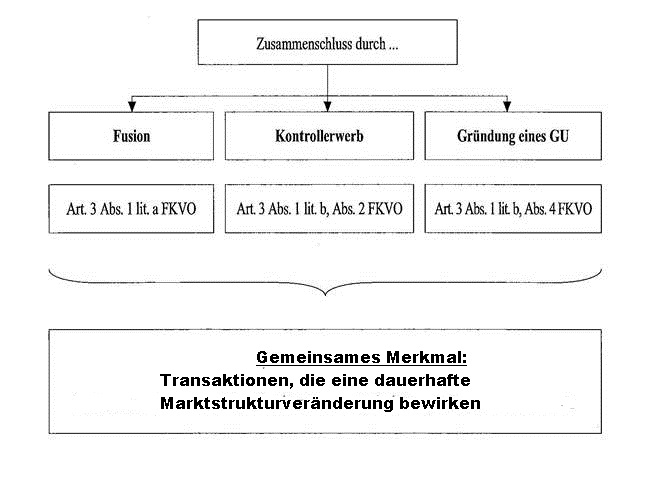 Art. 3 unterscheidet 2 Grundformen des Zusammenschlusses
Gleichordnungsebene
Über-Unterordnung
Definition des Zusammenschlusses  in Art. 3 FKVO und weitere Erläuterung in Mitteilung Zuständigkeit (2008)
Abgrenzungsfunktion des Zusammenschlussbegriffs
Abgrenzung der Kompetenzen zwischen Kommission und Kartellbehörden der Mitgliedstaaten
Abgrenzung zwischen der Fusionskontrolle und Verhaltenskontrolle nach Art. 101 AEUV
Art. 3 unterscheidet 3 unterschiedliche Zusammenschlusstatbestände
Fusion nach Art. 3 Abs. 1 lit. a (Ebene der Gleichordnung vs. Über-Unterordnung)
Kontrollerwerb nach Art. 3 Abs. 1 lit. b (in der Praxis der Hauptfall)
Gründung Gemeinschaftsunternehmen nach Art. 3 Abs. 1 lit. b, Abs. 4 FKVO
Dr. Romina Polley
2. Die Aufgreifkriterien
Unternehmensbegriff
Einheitlicher kartellrechtlicher Unternehmensbegriff (FKVO, Art. 101 und 102 AEUV)
„jede eine wirtschaftliche Tätigkeit ausübende Einheit unabhängig von ihrer Rechtsform und der Art ihrer Finanzierung“ (funktionaler Unternehmensbegriff).
Natürliche Personen sind dann Unternehmen, wenn sie mindestens eine weitere kontrollierende Unternehmensbeteiligung halten. 
(vgl. § 36 Abs. 3 GWB; sog. Flickklausel) 
Zusammenschlussbegriff – Grundlagen der Auslegung
Als eigenständiger Rechtsbegriff autonom auszulegen
von der Verbundklausel des Art. 5 Abs. 4 FKVO
von den Konzernbegriffen des nationalen (Gesellschafts-, Steuer- oder Bilanz-) Rechts; 
deutlich enger gefasst als derjenige des GWB, der auch Minderheitsbeteiligungen unterhalb der Kontrollschwelle erfassen kann  (§ 37 Abs. 1 Nr. 3 und 4 GWB)
Ergebnisorientiertes Begriffsverständnis: 
Die FKVO enthält einen materiellen Zusammenschlussbegriff, der allein darauf abstellt, ob durch die   Veränderung der Beziehung zwischen Unternehmen die Möglichkeit entsteht, einen bestimmenden Einfluss auf die Tätigkeit des Zielunternehmens auszuüben; auf die Rechtsform des Zusammenschlusses und die gesellschaftsrechtlichen Beziehungen zwischen den Unternehmen kommt es nicht an
Dr. Romina Polley
2. Die Aufgreifkriterien 2.1 Zusammenschluss durch Fusion nach Art. 3 Abs. 1 lit. a FKVO
“Ein Zusammenschluss wird dadurch  bewirkt, dass eine dauerhafte Veränderung  der Kontrolle in der Weise stattfindet, dass zwei oder mehr bisher  voneinander unabhängige Unternehmen  oder Unternehmensteile fusionieren oder dass”
Dr. Romina Polley
2. Die Aufgreifkriterien 2.1 Zusammenschluss  durch Fusion nach Art. 3 Abs. 1 lit. a FKVO
Unterschiede zum 2. ZusammenschlussTB 
Gleichordnung vs. Über-/Unterordnung
Normative Ausdifferenzierung

Unterschied zum Fusionskontrollrecht nach dem GWB
Ein Zusammenschluss wird dadurch  bewirkt, dass eine dauerhafte Veränderung  der Kontrolle in der Weise stattfindet, dass zwei oder mehr bisher  voneinander unabhängige Unternehmen  oder Unternehmensteile fusionieren [.:.]

Dauerhafte Veränderung der Kontrolle 
Interne Restrukturierung (-)

Praktische Relevanz dieser Zusammenschlussform
Reine Fusionen in der Praxis relativ selten
Typischer Fall einer Fusion ist z. B. die Verschmelzung nach § 20 UmwG
Dr. Romina Polley
2. Die Aufgreifkriterien 2.2 Zusammenschluss  durch Kontrollerwerb nach Art. 3 Abs. 1 lit. b FKVO
„Eine oder mehrere Personen, die bereits mindestens ein Unternehmen kontrollieren, oder ein oder mehrere Unternehmen, die durch den Erwerb von Anteilsrechten oder Vermögenswerten, durch  Vertrag oder  in  sonstiger Weise die unmittelbare oder mittelbare Kontrolle über die Gesamtheit oder über Teile eines oder mehrerer anderer Unternehmen erwerben“ (Art. 3 Abs. 1 lit b.)





Art. 3 Abs. 2 statuiert eigenständigen Kontrollbegriff
iRd FKVO autonom auszulegen
Materieller Kontrollbegriff  in FKVO
Eher qualitative anstatt quantitative Kriterien (vgl. Mitteilung Zuständigkeit, Rn. 7)
Im Gegensatz zum (ursprünglich) rein formalen Ansatz des GWB stets Würdigung der Umstände des Einzelfalls
Hohe Einzelfallgerechtigkeit (zulasten der Vorhersehbarkeit der Entscheidungen / Rechtssicherheit)
Prüfung  Kontrollerwerb (alleinige und gemeinsame Kontrolle) (vgl. Mitteilung Zuständigkeit)
Kontrolle als die Möglichkeit einen bestimmenden Einfluss auf die Tätigkeit eines Unternehmens auszuüben 
Erwerber der Kontrolle 
Mittel der Kontrolle 
Gegenstand der Kontrolle 
Dauerhaftigkeit 
Erwerb 
Einheit oder Mehrheit von Zusammenschlussvorgängen
Dr. Romina Polley
2.2 Zusammenschluss durch Kontrollerwerb nach Art. 3 Abs. 1 lit. b FKVO
Strategische geschäftspolitische Entscheidungen sind insbes. diejenigen betreffend
die Besetzung der Unternehmensleitung,
den Finanzplan („budget“)
den Geschäftsplan („business plan“),
größere Investitionen und
soweit vorhanden) sog. marktspezifische Rechte.
Gesamtschau aller rechtlichen und tatsächlichen Umstände des Einzelfalles
Erforderlich ist die Fähigkeit die eigenen Interessen die Geschäftsführung betreffend gegenüber den Interessen der übrigen Anteilseigner wahren zu können
Bloße Beratungs- oder auch Überwachungsbefugnisse genügen nicht
Kontrollmöglichkeit muss sich allerdings nicht auf das Alltagsgeschäft des Zielunternehmens erstrecken
(a) Einfluss auf die Organe des Unternehmens
vermittelt eine Minderheitsbeteiligung zB dann, wenn sie mit besonderen Rechten ausgestattet ist.
(2) Kontrolle wird durch Rechte, Verträge oder andere Mittel begründet, die einzeln oder zusammen unter Berücksichtigung aller tatsächlichen oder rechtlichen Umstände die Möglichkeit gewähren, einen  bestimmenden  Einfluss auf  die Tätigkeit eines Unternehmens auszuüben, insbesondere durch:
a) Eigentums — oder Nutzungsrechte an der Gesamtheit oder an Teilen des Vermögens des Unternehmens;
 
b) Rechte oder Verträge, die einen bestimmenden Einfluss auf die Zusammensetzung, die Beratungen oder Beschlüsse der Organe des Unternehmens gewähren.
Bestimmender Einfluss
(+) wenn Erwerber die Möglichkeit hat, Geschäftspolitik und die strategischen Entscheidungen des Zielunternehmens zu bestimmen
Dr. Romina Polley
2.2 Zusammenschluss durch Kontrollerwerb nach Art. 3 Abs. 1 lit. b FKVO
Art. 3 Abs. 2 (b) Rechte oder Verträge, die Einfluss auf die Organe des Unternehmens vermitteln
vermittelt eine Minderheitsbeteiligung z. B. dann, wenn sie mit besonderen Rechten ausgestattet ist.
Art. 3 (3) FKVO: Die Kontrolle wird für die Personen oder Unternehmen begründet,

die aus diesen Rechten oder Verträgen selbst berechtigt sind, oder

b)	die, obwohl sie aus diesen Rechten oder Verträgen nicht selbst berechtigt sind, die Befugnis haben, die sich daraus ergebenden Rechte auszuüben
Kontrollerwerber sind im Regelfall die aus den die Kontrolle begründenden Rechten oder Verträgen unmittelbar selbst Berechtigten
Erfasst aber auch Formen der indirekten oder mittelbaren Kontrolle
Ratio: Vermeidung von Umgehungsgeschäften
iÜ kommt hier Grundansatz der FKVO zum Ausdruck: entscheidend weniger formale Rechtspositionen als die tatsächlichen Möglichkeiten der Einflussnahme
Erfasst werden etwa Treuhand, Strohmann- und Geschäftsführungsverhältnisse
Beachte: stets nach Umständen des Einzelfalls zu ermitteln, ob etwa dem Treuhänder die tatsächliche Möglichkeit zur eigenmächtigen Kontrollausübung eingeräumt ist, oder ob Leitungsmacht beim Treu- bzw. Vollmachtgeber liegt
Dr. Romina Polley
2.2 Zusammenschluss durch Kontrollerwerb nach Art. 3 Abs. 1 lit. b FKVO
Kommission muss nicht nachweisen, dass Einfluss tatsächlich ausgeübt (werden) wird 
Aber: Möglichkeit muss tatsächlich gegeben sein („realistische Möglichkeit“)
Bewertung in der Gesamtschau aller rechtlichen und tatsächlichen Umstände des Einzelfalles
Zusammenschluss kann auf rechtlicher oder faktischer Grundlage basieren
(2) Die Kontrolle wird durch Rechte, Verträge oder andere Mittel begründet, die einzeln oder zusammen unter Berücksichtigung aller tatsächlichen oder rechtlichen Umstände die Möglichkeit gewähren, einen  bestimmenden  Einfluss auf  die Tätigkeit eines Unternehmens auszuüben, insbesondere durch:
	a) Eigentums — oder Nutzungsrechte an der 	Gesamtheit oder an Teilen des Vermögens des 	Unternehmens;
	b) Rechte oder Verträge, die einen bestimmenden Einfluss 	auf die 	Zusammensetzung, die Beratungen oder Beschlüsse der Organe des 	Unternehmens gewähren.
Kontrollmittel
(a) Kontrolle durch den Erwerb von Anteilsrechten oder Vermögenswerten
Entscheidend: qualitative und nicht quantitative Kriterien
idR Mehrheit der stimmberechtigten Anteile an einer Gesellschaft 
Mehrheitsbeteiligung kann im Einzelfall nicht ausreichen
Genauso kann Minderheitsbeteiligung ausreichen (etwa bei faktischer Hauptversammlungsmehrheit)
Dr. Romina Polley
2.2 Zusammenschluss durch Kontrollerwerb nach Art. 3 Abs. 1 lit. b FKVO
Kontrollmittel
(b)Kontrolle auf vertraglicher Grundlage
Zwar sehr weiter Wortlaut; 
ist jedoch mit Blick auf die anderen Formen des Kontrollerwerbs (im Wege der systematischen Auslegung) einzuschränken
Maßgeblich nicht Art des Vertrages, sondern iSe ergebnisorientierten Betrachtungsweise, dass diese zu einem ähnlichen und dauerhaften Einfluss auf Management und Ressourcenverwendung wie ein Anteilserwerb führt

Beispiele
Organisationsverträge nach nationalem Gesellschaftsrecht wie Beherrschungs- und Gewinnabführungsvertrag (+)
Betriebspachtverträge (+)
(c) Andere Mittel der Kontrolle 

Franchiseverträge als solche (-)
Franchisenehmer nutzt Unternehmensressourcen idR für eigene Rechnung

Wirtschaftliche Abhängigkeiten
Können unter besonderen Umständen faktische Kontrolle begründen (eine über das „übliche Maß“ hinausgehende wirtschaftliche Abhängigkeit)
bspw. aufgrund langfristiger Lieferverträge und Lieferantenkredite iVm strukturellen Verflechtungen
Dr. Romina Polley
2.2 Zusammenschluss durch Kontrollerwerb nach Art. 3 Abs. 1 lit. b FKVO
Kontrollgegenstand
(b) Outsourcing
Kommission differenziert (vgl. Mitteilung Zuständigkeit Rn. 25 und 26) danach, ob
(i) dem externen Dienstleister die betreffenden Vermögensgegenstände nebst Personal tatsächlich übertragen (und nicht nur zur Verwendung zur Verfügung gestellt) werden, und ob 
(ii) diese Übertragung den Dienstleister binnen Kürze in die Lage versetzten wird, Dritte zu beliefern, d.h. innerhalb von drei Jahren
Unternehmen/Unternehmensteil
vgl. Art. 3 Abs. 1 lit. B: Kontrolle über „Gesamtheit oder Teile eines oder mehrerer Unternehmen“
Kontrolle kann sich auch auf Unternehmensvermögen oder einen Teil desselben erstrecken
Problematisch: einzelne Vermögenswerte
Nur ausreichend, wenn es sich um Unternehmensteil, d. h. einen Geschäftsbereich mit eigener Marktpräsenz handelt, dem sich eindeutig ein Marktumsatz zuweisen lässt  (vgl. Mitteilung Zuständigkeit Rn. 27)
Hintergrund: Schutzzweck der an Marktstrukturen ausgerichteten Fusionskontrolle
Dr. Romina Polley
2.2 Zusammenschluss durch Kontrollerwerb nach Art. 3 Abs. 1 lit. b FKVO
Kontrollgegenstand
(c) Übertragung von Vermögenswerten

Problematisch sind insbesondere immaterielle Vermögenswerte (wie Marken, Patente oder Urheberrechte)
COMP/M.5859 – WHIRLPOOL/ PRIVILEG RIGHTS 
Erwerb einer Marke kann grds.. Zusammenschluss iSd FKVO begründen
Mit Blick auf ratio der FKVO (Schutz des Wettbewerb vor Veränderungen der Marktstruktur) spürbare Eignung die Marktstellung zu verbessern erforderlich
Ziffer 24 Mitteilung Zuständigkeit: Erwerb von Marken, Patenten, Urheberrechten dann Zusammenschluss, wenn diese Vermögensgegenstände Geschäftsberech mit Marktumsatz
Lizenzen nur, wenn exklusiv und mit der Generierung von Umsatz verbunden
Dr. Romina Polley
2.2 Zusammenschluss durch Kontrollerwerb nach Art. 3 Abs. 1 lit. b FKVO
Dauerhaftigkeit des Kontrollwechsels
Grundsatz
Tatbestandsmerkmal ergibt sich seit der 2. FKVO-Revision 2004 unmittelbar aus dem Wortlaut des Art. 3.
Dauerhaftigkeitserfordernis folgte aber bereits zuvor aus Erwägungsgrund 20 und Ratio der FKVO
Der Begriff des Zusammenschlusses ist so zu definieren, dass er Vorgänge erfasst, die zu einer dauerhaften Veränderung  der  Kontrolle an  den  beteiligten Unternehmen und damit an der Marktstruktur führen. 
Dauerhafte, gesicherte Möglichkeit der Einflussnahme
Nicht von vorübergehenden Umständen oder veränderlichen Koalitionen von Mitgesellschaftern abhängig sein
Erwerb von Anteilen bzw. Vermögenswerten
Typischerweise auf Dauer angelegt; es sei denn der Erwerb stellt nur Durchgangsstadium dar
Gemeinsamer Unternehmenserwerb, um Unternehmen entsprechend einem schon vorher gefassten Plan untereinander aufzuteilen 
Erwerb mit der Absicht, Teile des Unternehmens sofort wieder zu veräußern 
Letzterwerber erwirbt  Zielunternehmen nicht direkt, sondern Zwischenerwerb durch eine Bank; Risiken trägt allerdings der Letzterwerber (sog. Warehousing)
Dr. Romina Polley
2.2 Zusammenschluss durch Kontrollerwerb nach Art. 3 Abs. 1 lit. b FKVO
Erwerb der Kontrolle
Passive Erwerbsvorgänge und Grad des Einflusses
Auch wenn praktisch der Regelfall, Kontrollerwerb setzt kein aktives Handeln voraus
Erbschaft, Zuwachs an Stimmrechten, Kapitalherabsetzungen oder dem Ausscheiden anderer Gesellschafter 
Kontrolle iSv Art. 3 Abs. 1 FKVO liegt entweder vor oder nicht
Kontrollierende Position in diesem Sinne  einmal erreicht, unterliegen weitere Verstärkungen dieses Einflusses nicht mehr der Fusionskontrolle
Anders als im deutschen Recht (vgl. § 37 Abs. 1 Nr. 3) ist es unter der FKVO grds. ausgeschlossen, bei Erreichung neuer Einflussstufe erneut einen Zusammenschluss anzunehmen
Veränderung von Anzahl/Identität der kontrollierenden Unternehmen sind jedoch fusionskontrollpflichtig
der Wechsel von alleiniger zu gemeinsamer Kontrolle oder umgekehrt,
die Veränderung der Struktur gemeinsamer Kontrolle durch das Hinzutreten weiterer Unternehmen zum Kreis der mitkontrollierenden Anteilseigner und
der Wechsel einzelner oder mehrerer mitkontrollierender Unternehmen.
Dr. Romina Polley
Einheitlicher Zusammenschluss (1)
„Ferner sollten  Erwerbsvorgänge, die eng miteinander verknüpft sind, weil sie durch eine Bedingung miteinander  verbunden  sind  oder  in  Form einer Reihe von innerhalb eines gebührend kurzen Zeitraums  getätigten Rechtsgeschäften mit  Wertpapieren stattfinden, als ein einziger Zusammenschluss behandelt werden.“ (Erwägungsgrund FKVO 20 aE)
Ausdruck der ergebnisorientierten Definition des Zusammenschlusses
„Zwei oder mehr Transaktionen sind für die Zwecke des Artikels 3 als ein einziger Zusammenschluss anzusehen, wenn sie einheitlichen Charakter haben.[..] Oder anders ausgedrückt: Um festzustellen, ob die fraglichen Transaktionen einheitlichen Charakter haben, muss in jedem Einzelfall geprüft werden, ob diese Transaktionen so voneinander abhängig sind, dass die eine nicht ohne die andere durchgeführt worden wäre.“ (Mitteilung Zuständigkeit Rn. 38)

Urteil des Gerichts vom 23.2.2006 in der Rechtssache T-282/02 – Cementbouw/Kommission; bestätigt vom EuGH durch Urteil v. 18. Dezember 2007
Dr. Romina Polley
Einheitlicher Zusammenschluss (2)
Verhältnis zu Art. 5 Abs. 2 UA 2 FKVO
„Zwei oder mehr Erwerbsvorgänge im Sinne von Unterabsatz 1, die innerhalb von zwei Jahren zwischen denselben Personen oder Unternehmen getätigt werden, werden hingegen als ein einziger Zusammenschluss behandelt, der zum Zeitpunkt des letzten Erwerbsvorgangs stattfindet.“
Betreffen zwar beide die Figur des Stufenerwerbs regeln aber unterschiedliche Aspekte:
Art. 3 FKVO definiert allg., wann ein Zusammenschluss iSd FKVO vorliegt
Artikel 5 Absatz 2 Unterabsatz 2 ermöglicht es der Kommission mehrere Zusammenschlüsse zu Zwecken der Umsatzberechnung ausnahmsweise als einen zu behandeln
Insofern ist die nach Art. 3 zu beantwortende Frage, ob einer oder mehrere Zusammenschlüsse vorliegen, denklogisch vorrangig
Voraussetzungen für die Annahme eines einheitlichen Zusammenschlusses (vgl. auch Cementbouw-Entscheidung des EuG)
Insbesondere Erwerbsvorgänge, die
(i) in der Weise voneinander abhängig sind, dass keine ohne die andere erfolgt wäre (bilden bei wirtschaftl. Betrachtung eine Einheit)
(ii) führen zum Erwerb der Kontrolle durch das- oder. dieselben Unternehmen

Abfolge von Wertpapiergeschäften („schleichende Übernahme“)
Weisen diese Geschäfte einen hinreichend engen Zusammenhang auf, so umfasst der Zusammenschluss nicht nur den letzten, kontrollbegründenden Erwerbvorgang, sondern alle Wertpapiergeschäfte innerhalb eines gebührend kurzen Zeitraums (EuG, Urteil vom 6.7.2010, T-411/07, Aer Lingus/Kommission)
Dr. Romina Polley
Alleinige Kontrolle
Die alleinige Kontrolle wird erworben, wenn ein Unternehmen alleine bestimmenden Einfluss auf ein Unternehmen ausüben kann. (Mitteilung Zuständigkeit, Rn. 54)
Dr. Romina Polley
Alleinige Kontrolle
Die alleinige Kontrolle wird erworben, wenn ein Unternehmen alleine bestimmenden Einfluss auf ein Unternehmen ausüben kann. (Mitteilung Zuständigkeit, Rn. 54)
(2) Qualifizierte Minderheitsrechte
Minderheitsbeteiligung, die ihrem Inhaber de jure oder de facto eine über das bloße Gewicht seiner Beteiligung hinausgehende Rechtsstellung zuweist
         (a) Kontrolle auf rechtlicher Grundlage
Vermittelt eine Minderheitsbeteiligung zB dann, wenn sie mit besonderen Rechten ausgestattet ist (zB Vorzugsaktien, an die besondere Rechte geknüpft sind)
(b) Kontrolle auf faktischer Grundlage
Typischer Fall: Minderheitsaktionär aufgrund der Verteilung der übrigen Aktien (insbes. Streubesitz) damit rechnen kann, tatsächlich eine Mehrheit in der Hauptversammlung zu erreichen (sog. faktische Hauptversammlungsmehrheit)
Entscheidung der Kommission v. 23.7.2008 (COMP/M.5250 ) Erwerb von 35,52% durch Porsche an VW
(1) Stimmrechtsmehrheit
Auf die Höhe der Mehrheit kommt es  hierbei nicht an; maßgeblich allein, dass sie tatsächlich die Anzahl an Stimmen vermittelt, die nach den Gesellschaftsstatuten für die Annahme von Beschlüssen erforderlich ist. (ergebnisorientiertes Begriffsverständnis)
Einfache Mehrheit ausreichend, soweit die relevanten Entscheidungen mit einfacher Mehrheit getroffen werden
Beachte Minderheitsbeteiligten darf bezüglich der wesentlichen geschäftspolitischen Entscheidungen kein Vetorecht zustehen
Dr. Romina Polley
Gemeinsame Kontrolle (1)
Gemeinsame Kontrolle  ist dann  gegeben, wenn zwei oder mehr Unternehmen oder Personen die Möglichkeit haben, in einem anderen Unternehmen bestimmenden Einfluss auszuüben. Bestimmender Einfluss bedeutet in der Regel die Möglichkeit, Aktionen zu blockieren, die das strategische Wirtschaftsverhalten eines Unternehmens bestimmen (Mitteilung Zuständigkeit Rn. 62)
anders als bei der alleinigen Kontrolle ist negative Kontrolle bei der gemeinsamen Kontrolle der Regelfall
Einigungszwang um bei den strategisch wichtigen Fragen überhaupt Entscheidung fassen zu können (Pattsituation) als wesentliches Charakteristikum
Gemeinsame Kontrolle auf rechtlicher Grundlage (de jure) 
Gleiche Stimmrechte
Paritätische Beteiligung zweier Unternehmen (50:50); aber nur soweit keine Sonderrecht existieren die einem alleinige Entscheidung ermöglichen – alleinige und gemeinsame Kontrolle schließen sich gegenseitig aus

Gleicher Einfluss auf die Besetzung der Entscheidungsgremien
Fall der Begründung gemeinsamer Kontrolle durch besondere vertragliche Vereinbarung

Sonderfall: Casting Vote/Schlichtungsverfahren
Hat ein Mutterunternehmen eine ausschlaggebende Stimme (Casting Vote)  gemeinsame Kontrolle (-)
Es sei denn: Casting Vote hat nur untergeordnete Bedeutung
Dr. Romina Polley
Gemeinsame Kontrolle (2)
Gemeinsame Kontrolle auf rechtlicher Grundlage (de jure) 

Vetorechte
wenn einzelne Gesellschafter (unabhängig von der Verteilung der Stimmrechte) berechtigt sind, im Hinblick das strategische Wirtschaftsverhalten des Unternehmens wesentliche Entscheidungen durch Vetorechte zu blockieren. 
Rechte können in der Satzung enthalten sein oder auf besonderen Vereinbarungen zwischenden Muttergesellschaften beruhen
Rechte müssen über typische Minderheitenrechte (dienen lediglich finanziellen Interessen der Minderheitsgesellschafter) hinausgehen
sondern sich vielmehr auf wesentliche unternehmerische bzw. strategische Entscheidungen beziehen.
Etwa: Besetzung der Unternehmensleitung oder
Business Plan, 
Budget
Investments
Dr. Romina Polley
Gemeinsame Kontrolle (3)
Gemeinsame Kontrolle auf faktischer Grundlage (de facto) 

(+) wenn starke gemeinsame Interessen der Gesellschafter bewirken, dass diese bei der Ausübung ihrer Stimmrechte nicht gegeneinander handeln
Annahme von de facto gemeinsamem Handeln ist grundsätzlich die Ausnahme
iÜ gilt: Je höher die Zahl der Gesellschafter, die eine gemeinsame Interessenlage haben könnten,desto unwahrscheinlicher ist es, dass tatsächlich gemeinsames Handeln de facto vorliegt.
Vorliegen von de facto Kontrolle ist stets im Wege einer wertenden Gesamtschau aller Umstände des konkreten Einzelfalles zu ermitteln
Indizien für starke gemeinsame Interessen
Hoher Grad an gegenseitiger Abhängigkeit in Bezug auf das Erreichen der strategischen Ziele des Zielunternehmens 
Einheitliches Stimmverhalten in der Vergangenheit
Strukturelle Verflechtungen
Dr. Romina Polley
Ausnahmen nach Art. 3 Abs. 5 FKVO
Grundgedanke

Transaktionen werden aufgrund ihrer jeweiligen Besonderheiten unter den eng definierten Voraussetzungen des Art. 3 Abs. 5 FKVO als wettbewerbsneutral angesehen 
Schutz des Wettbewerbs durch die Zusammenschlusskontrolle erscheint nicht erforderlich
Als Ausnahmevorschrift im System der FKVO ist Art. 3 Abs. 5 FKVO tendenziell restriktiv auszulegen
Artikel 3 Abs. 5 lit. A FKVO („Bankenklausel“)
idR nur wettbewerbsneutraler Durchgangserwerb
Bankenklausel betont somit (nur) allg. Grundsatz, wonach ein Kontrollerwerb nur dann einen Zusammenschluss begründet, wenn er zu einer dauerhaften Veränderung der Unternehmens- und Marktstrukturen führt
5 Tatbestandsvoraussetzungen
(1) Kreditinstitute, Finanzinstitute und Versicherungen, zu deren regelmäßiger Geschäftstätigkeit der Handel mit Wertpapieren für eigene oder fremde Rechnung gehört (privilegierter Erwerber)
(2) Bankenklausel ist eng auszulegen, so dass sie nur den Kontrollerwerb im Wege des Anteilserwerbs erfasst, nicht aber andere Formen des Kontrollerwerbs betrifft
Dr. Romina Polley
Ausnahmen nach Art. 3 Abs. 5 FKVO
Artikel 3 Abs. 5 lit. a („Bankenklausel“)

5 Tatbestandsvoraussetzungen
(3) Veräußerungsabsicht
wird durch die Bankenklausel grds. für die Dauer eines Jahres unterstellt, wenn die Anteile im Rahmen des geschäftsmäßigen Wertpapierhandels der Normadressaten erworben werden. 
Die Kommission stellt an die Wahrscheinlichkeit der Weiterveräußerung insoweit relativ strenge Anforderungen. 
(4) Unterlassen der Stimmrechtsausübung
Erwerber darf Stimmrechte nicht ausüben, um das strategische Marktverhalten des Zielunternehmens zu bestimmen, sondern nur, um die Veräußerung der Gesamtheit oder von Teilen des Unternehmens oder seiner Vermögenswerte oder die Veräußerung der Anteile vorzubereiten
Veräußerungsvorbereitende Stimmausübung ist also erlaubt
(5) Weiterveräußerungsfrist
d. h. er muss seine Beteiligung innerhalb Jahresfrist wenigstens so weit verringern, dass keine Kontrolle mehr gegeben ist
Jahresfrist beginnt mit dem Zeitpunkt des tatsächlichen Erwerbs; Kommission kann die Jahresfrist nach Art. 3 Abs. 5 lit. a HS 2 FKVO verlängern
Dr. Romina Polley
3.1 Behandlung Minderheitsbeteiligungen unterhalb der Kontrollschwelle nach der FKVO  – Ryanair/Aer Lingus –Fall (COMP/M 4439)
Sept 2007
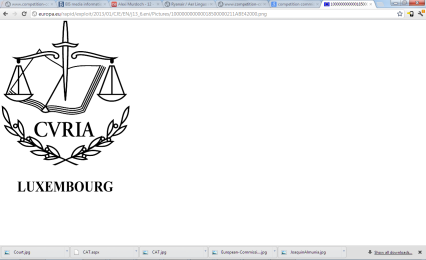 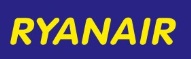 Privatisierung
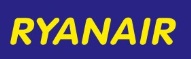 Ryanair legt Rechtsmittel ein
Aer Lingus ebenfalls
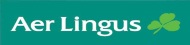 Ryanair erwirbt Minderheitsbeteiligung
EU General
Court
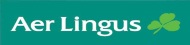 Dec
2009
Nov 2007
Oct
2006
July 2010
June 2007
2.. Übernahmeangebot
Ryanair macht Übernahmeangebot
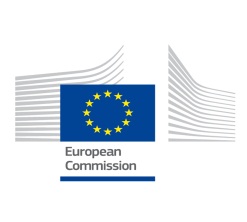 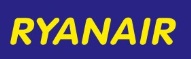 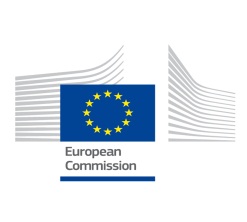 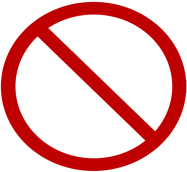 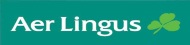 2006: Nach der Privatisierung von Aer Lingus erwarb Ryanair zunächst eine Minderheitsbeteiligung iHv 19,16% an Aer Lingus und  erhöhte diese dann bis auf  29,3%; beabsichtigte allerdings Erwerb des gesamten Kapitals
Kommission untersagte Übernahmeangebot aber ordnete keine Rückanwicklung der Minderheitsbeteiligung an
Beide Rechtsmittel zurückgewiesen und Kommissionsentscheidung bestätigt
Dr. Romina Polley
[Speaker Notes: 2006: Nach der Privatisierung von Aer Lingus erwarb Ryanair erwarb zunächst Minderheitsbeteiligung (29,8%)
In 2007 untersagte die Kommission die Übernahme aller Geschäftsanteile von Aer Lingus durch Ryanair  Aer Lingus beantragte bei der Kommission zudem Ryanair anzuweisen auch die bereits gehaltene Minderheitsbeteilung in Höhe von 30% abzustoßen.  
Nach eigener Ansicht war die Kommission hierfür nicht zuständig, da die Minderheitsbeteiligung keine Kontrollmöglichkeit für Ryanair beinhalte und damit keinen Zusammenschluss im Sinne der EU-FKVO darstellte.
Das Europäische Gericht kam ebenso zu dem Ergebnis, dass Ryanair durch die Minderheitsbeteiligung keinen bestimmenden Einfluss über Aer Lingus ausüben konnte:
 keine Beweise dafür, dass Ryanair seine Beteiligung dafür ausnutze um an geheime Strategieinformationen und Geschäftsgeheimnisse zu gelangen.
 Die Tatsache, dass Aer Lingus durch Ryanairs Veto daran gehindert wurde, neue Aktien auszugeben, hatte keinen besonderen Einfluss auf Aer Lingus.
 Aer Lingus Vorstand hatte Ryanairs Wunsch nach zwei Sondersitzungen abgelehnt.    

Unabhängig von der Jurisdiktion der Europäischen Kommission, sah das Gericht zudem keine negativen Effekte für den Wettbwerb durch den Zusammenschluss als gegeben an:
 keine Anzeichen dafür, dass es zu Informationsaustausch kommen würde (Aer Lingus Management wehrte sich)
 Keine Anzeichen dafür, dass die hohe Intensität des Wettbewerbes zwischen beiden Airlines durch die Minderheitsbeteiligung abnehmen würde.]
3.1 Behandlung Minderheitsbeteiligungen unterhalb der Kontrollschwelle nach der FKVO  – Entscheidungsbesprechung Aer Lingus
Aer Lingus ersuchte die Kommission, Ryanair aufzugeben, alle Anteile an Aer Lingus abzugeben.
Kommission lehnte dies mangels Zuständigkeit ab, 
da die Minderheitsbeteiligung keine Kontrollmöglichkeit (weder de jure noch de  facto) für Ryanair beinhalte und damit keinen Zusammenschluss im Sinne der EU-FKVO darstellte.

Aer Lingus erhob gegen diese Entscheidung ebenfalls Klage beim EuG
EuG bestätigte beide Kommissionsentscheidungen
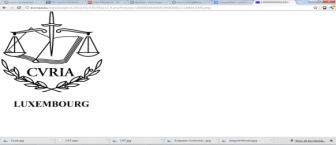 May 2013
EU General
Court
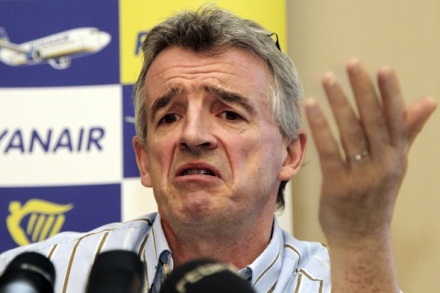 July 2012
June 2012
Feb 2013
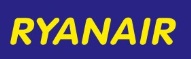 3. Übernahmeangebot
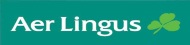 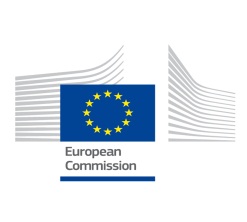 Michael O’Leary
(Ryanair CEO)
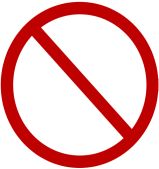 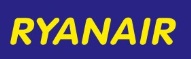 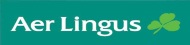 Dr. Romina Polley
[Speaker Notes: Michael O`Leary (CEO Ryanair) making friends:
Vergleich der Beamten der Englischen Competition Commission Inquiry Group mit der „Volksfront von Judäa“; „Dimwits“; „Regulatory Nincompoops“
Ausnutzung der Presse: „UKCC`s provisional findings contained more jokes than a Monty Python script“]
3.1 Behandlung Minderheitsbeteiligungen unterhalb der Kontrollschwelle nach der FKVO (de lege lata) – Entscheidungsbesprechung Air Lingus
Aer Lingus ersuchte die Kommission, Ryanair aufzugeben, alle Anteile an Aer Lingus abzugeben.
Kommission lehnte dies mangels Zuständigkeit ab, 
da die Minderheitsbeteiligung keine Kontrollmöglichkeit (weder de jure noch de  facto) für Ryanair beinhalte und damit keinen Zusammenschluss im Sinne der EU-FKVO darstellte.
Aer Lingus erhob gegen diese Entscheidung ebenfalls Klage beim EuG (ebenfalls am Rechtsstreit über die Untersagung der Kommission als Streithelfer der Kommission beteiligt)
EuG bestätigte beide Kommissionsentscheidungen 
Kommission nach Art. 8 Abs. 4 lit. a FKVO nur ermächtigt, die Rückgängigmachung eines Zusammenschlusses i.S.d. FKVO anzuordnen
Ryanair könne durch die Minderheitsbeteiligung keinen bestimmenden Einfluss über Aer Lingus ausüben Minderheitsbeteiligung unterhalb der Kontrollschwelle  kein Zusammenschluss iSd Art. 3 FKVO
unterscheidet sich insoweit vom Kontrollregime einiger Mitgliedstaaten, wonach ein Anteilserwerb unterhalb eines Kontrollerwerbs ein anmeldepflichtiger Zusammenschluss sein kann.
Unabhängig von der Jurisdiktion der Europäischen Kommission, sah das Gericht zudem keine negativen Effekte für den Wettbewerb durch die Beteiligung als gegeben an
Dr. Romina Polley
[Speaker Notes: Michael O`Leary (CEO Ryanair) making friends:
Vergleich der Beamten der Englischen Competition Commission Inquiry Group mit der „Volksfront von Judäa“; „Dimwits“; „Regulatory Nincompoops“
Ausnutzung der Presse: „UKCC`s provisional findings contained more jokes than a Monty Python script“]
3. 1Minderheitsbeteiligungen unterhalb der Kontrollschwelle Behandlung nach europäischem Kartellrecht (de lege lata)
Behandlung nach der FKVO
Kein Zusammenschluss iSd FKVO

                                                  Fehlende Zuständigkeit der Kommission
Behandlung nach Art. 101 und 102 AEUV
Allenfalls in selten Ausnahmefällen auf den Erwerb von Minderheitsbeteiligungen anwendbar
 Absprache iSd Art. 101 AEUV?
Minderheitsgesellschafter und Unternehmen an dem die Beteiligung besteht, sind selbstständige Unternehmen
Erwerb von Aktien an der Börse aber keine Absprache
Art. 102  AEUV erfordert beherrschende Stellung des Erwerbers + Missbrauch
Ex post Kontrolle nach den Art. 101 und 102 EUV nicht hinreichend flexibel
Allein rückwirkende Nichtigkeit als Rechtsfolge + keine Anmeldemöglichkeit
Prinzip der Selbsteinschätzung führt zu Rechtsunsicherheit
Geringe praktische Bedeutung (rechtstatsächliches Argument)
Dr. Romina Polley
3.2 Minderheitsbeteiligungen unterhalb der Kontrollschwelle Bedürfnis nach einer Einbeziehung in die FKVO (de lege ferenda)
Hintergrund: Reformbestrebungen von Seiten der Kommission
Weißbuch „Eine wirksamere EU-Fusionskontrolle“
2014 von der Kommission veröffentlicht
Dem Weißbuch war eine einjährige Konsultation der Mitgliedstaaten und der interessierten Kreise vorangegangen

Kommission  hatte u.a. Einbeziehung von Minderheitsbeteiligungen in den Anwendungsbereich der FKVO  vorgeschlagen
Wettbewerbskommissarin Margrethe Vestager reagiert auf die nicht unerheblichen Bedenken: Kommission hat nunmehr Abstand von Vorhaben genommen; in neuem Konsultationsprozess vom 7. Oktober 2016 taucht das Thema Minderheitsbeteiligung nicht mehr auf
Dr. Romina Polley